Flu Evolution
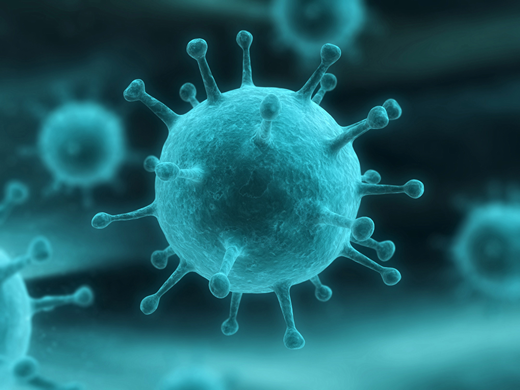 1. Number the paragraphs
2. Read the article
3. Highlight/underline:
		a. How vaccines work
		b. Why we need a different flu vaccine each year
		c. Explanation of antigenic drift
		d. How natural selection is involved
4. Choose 2 of the discussion questions and answer 		them in complete sentences.